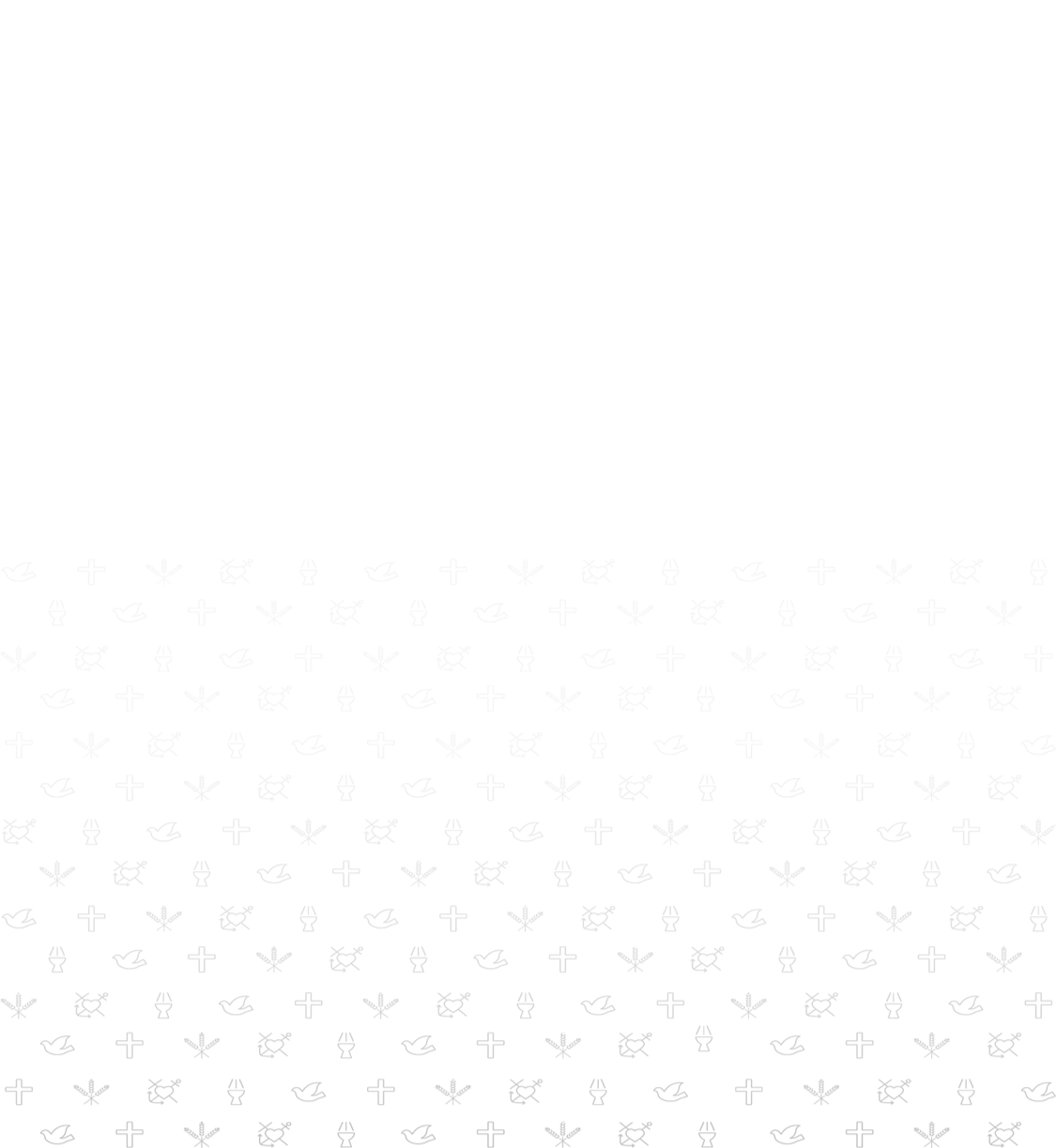 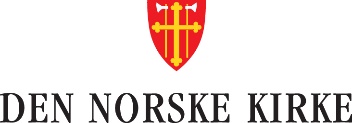 Velkommen til kirken!
Så fint å se deg her! 

Se informasjon om kirken og åpningstider på kirkesok.no

Se aktiviteter og arrangement i kirker over hele landet på sommerkirken.no
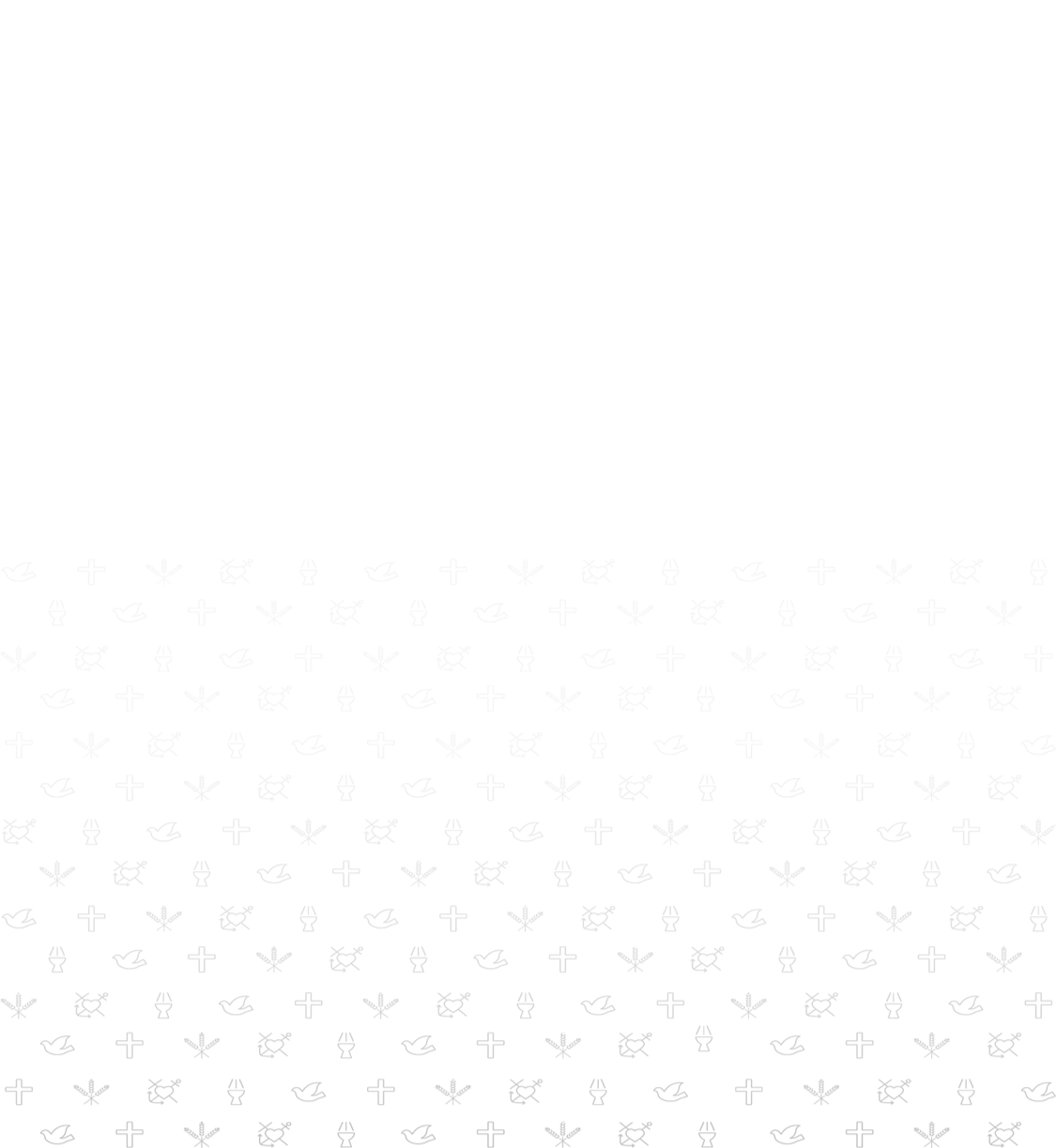 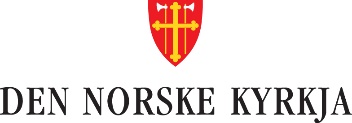 Velkomen til kyrkja!
Så fint å sjå deg her! 

Sjå informasjon om kyrkjebygget og opningstider  på kirkesok.no

Sjå aktivitetar og arrangement i kyrkjer over heile landet på sommarkyrkja.no